МОУ «Косланская СОШ»,  Удорский район, Республика Коми
Презентация к сценарию урока в 5 классе по теме «Какие почвы в тундре?»,
по программе УМК 5 класс "Природоведение", автор А.Е. Андреева
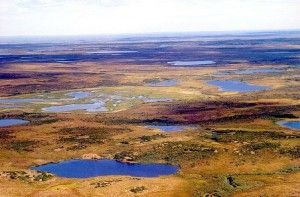 Иевлева 
Светлана Геннадьевна, 
учитель биологии
2014 год
Какие почвы в тундре?
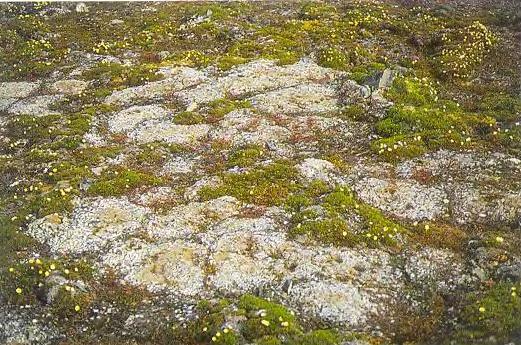 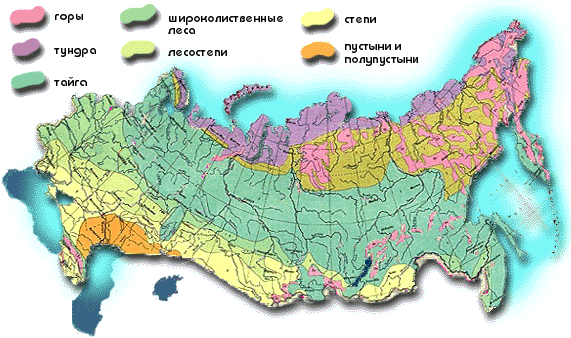 Полигональные образования (от греч. polýgonos — многоугольный), формы микро- и мезорельефа в районах распространения сезонно- и многолетне-мёрзлых горных пород.
Что такое климат? Какой климат преобладает в тундре?
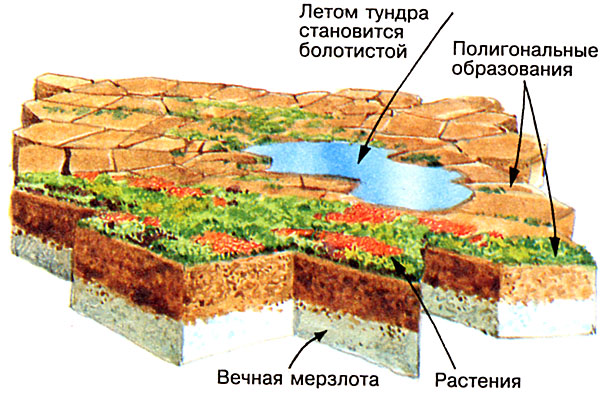 В тексте п.45, стр.167 учебника найдите информацию о растениях, которые встречаются в тундре. Перечислите их.
1.
2.
3.
4.
5.
Растительность тундры:
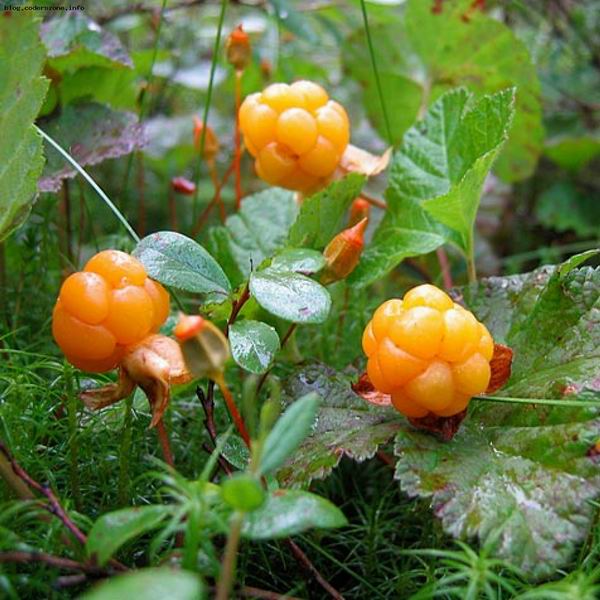 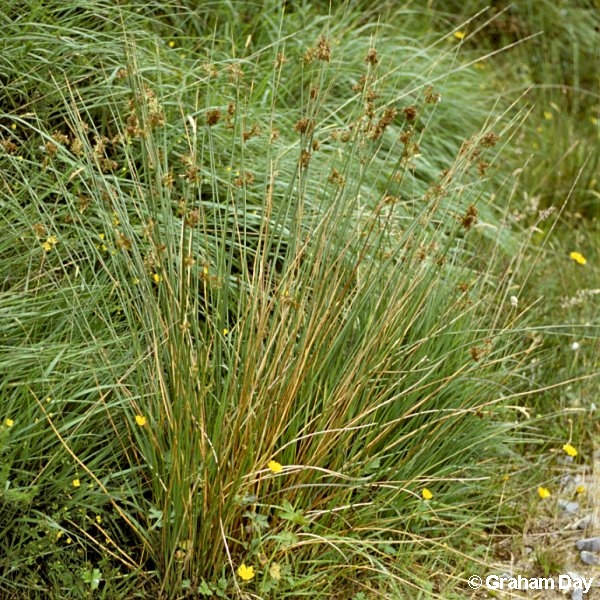 1. ягель
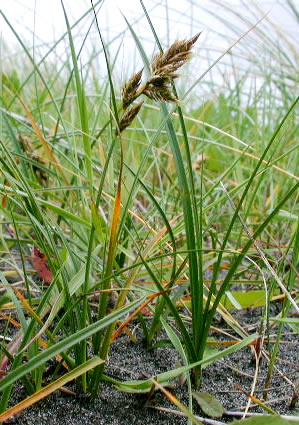 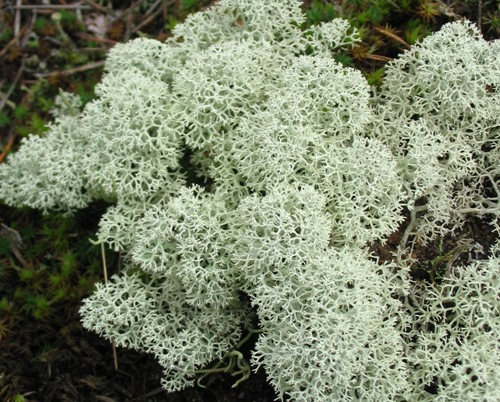 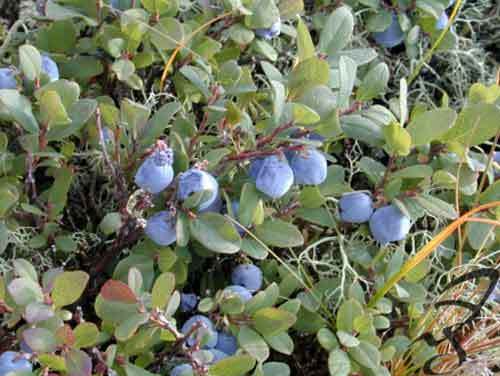 2. осока
3. ситники
4.морошка
5. голубика
Используя текст учебника на стр.168, выясните  причины заболачивания почвы.
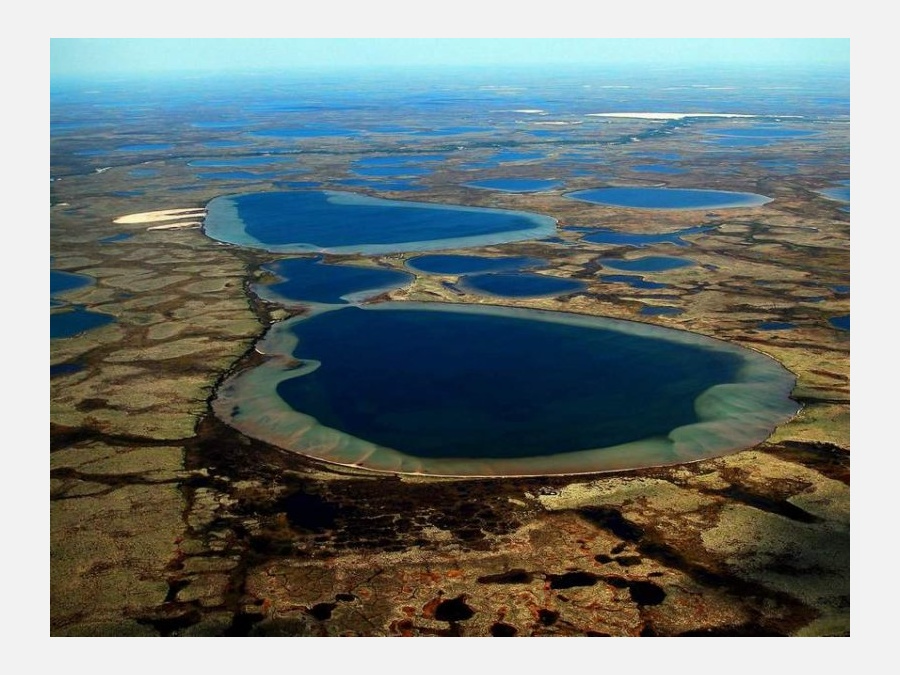 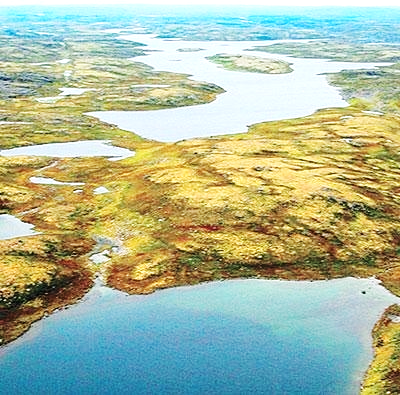 Причины заболачивания почвы:
Многолетняя мерзлота
Мало осадков
Низкая испаряемость
Низкие температуры
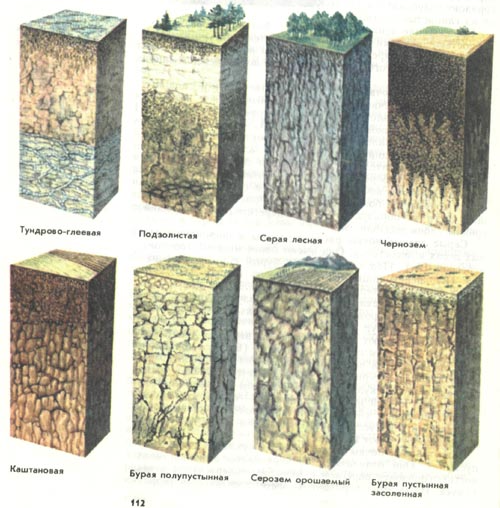 В тексте учебника на стр.168, найдите описание тундровых почв. Выпишите основные особенности этих почв.
Особенности тундровых почв
1. содержат железо
2.  неглубокие (до 30-40 см)
3.  почвенные горизонты едва различимы
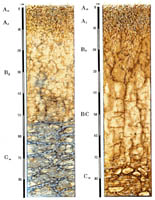 4. мало гумуса
Подчеркните правильное высказывание.
А) Тундровые почвы богаты перегноем.

Б) Тундровые почвы имеют хорошо развитые мощные горизонты.

В) Выветривание в тундровой зоне идет слабо.
В) Выветривание в тундровой зоне идет слабо.
Я ЭРУДИТ
Домашнее задание:
Пользуясь дополнительной литературой, объясните, что такое многолетняя мерзлота
Прочитайте параграф 46.
Источники:
http://www.sott.net/image/s7/150955/medium/Tundra_in_Siberia_300x197.jpg
http://900igr.net/kartinki/priroda/Tundra.files/083-Ochen-krasiva-tundra-vesnoj.html
http://learning.9151394.ru/mod/resource/view.php?id=617398